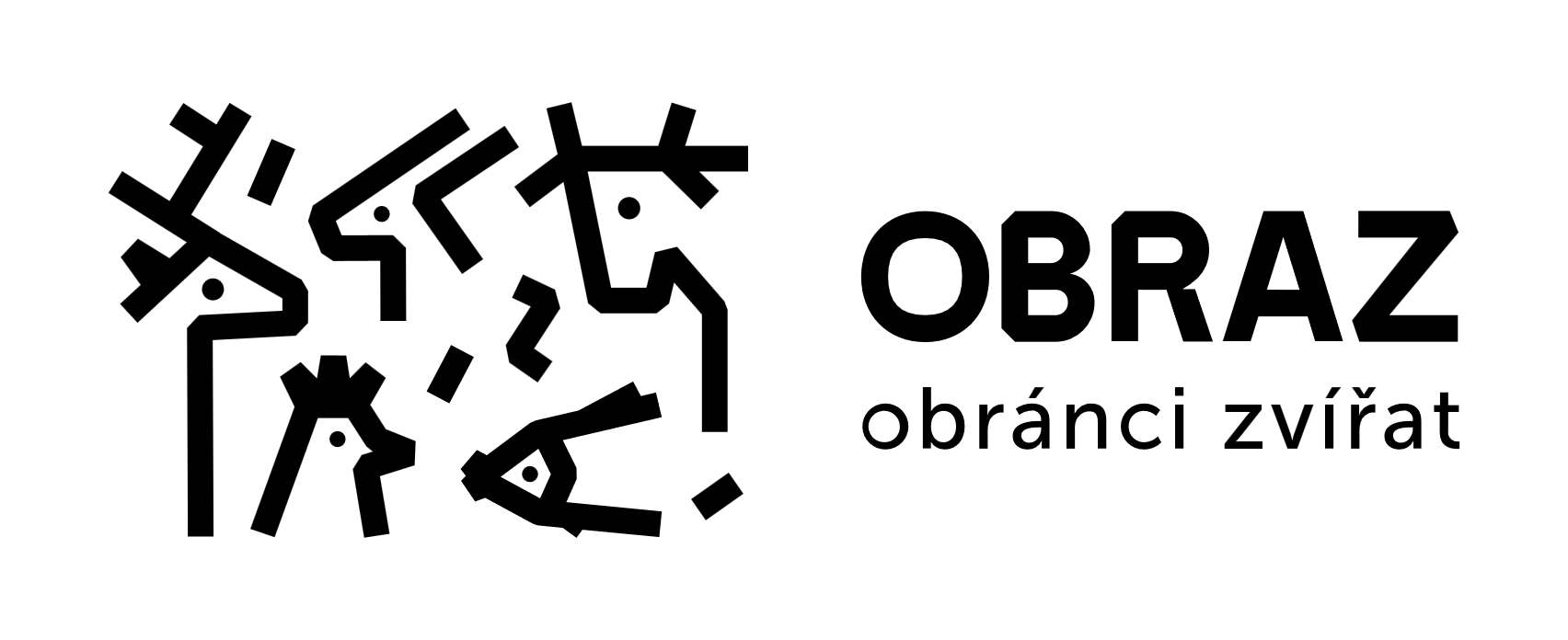 REBEKA CHOMÁTOVÁ
IRINA BARNET
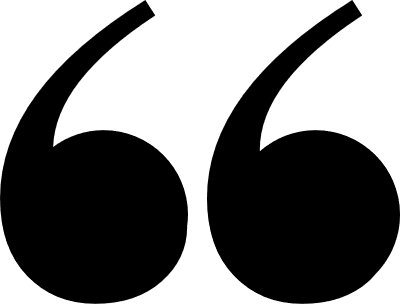 KAŽDÝ JSME JINÝ, ALE MÁME SPOLEČNÝ CÍL
 LEPŠÍ SVĚT PRO ZVÍŘATA
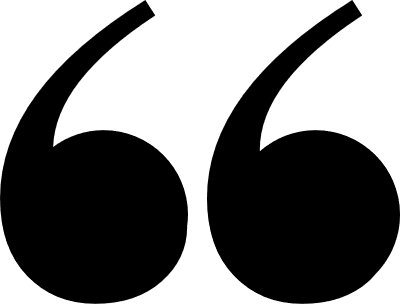 O NÁS
Jsme nezisková organizace zabývající se ochranou zvířat
Máme přes 25 členů a nespočet dobrovolníků
Světlo světa jsme poprvé spatřili v roce 2015
obrancizvirat.cz
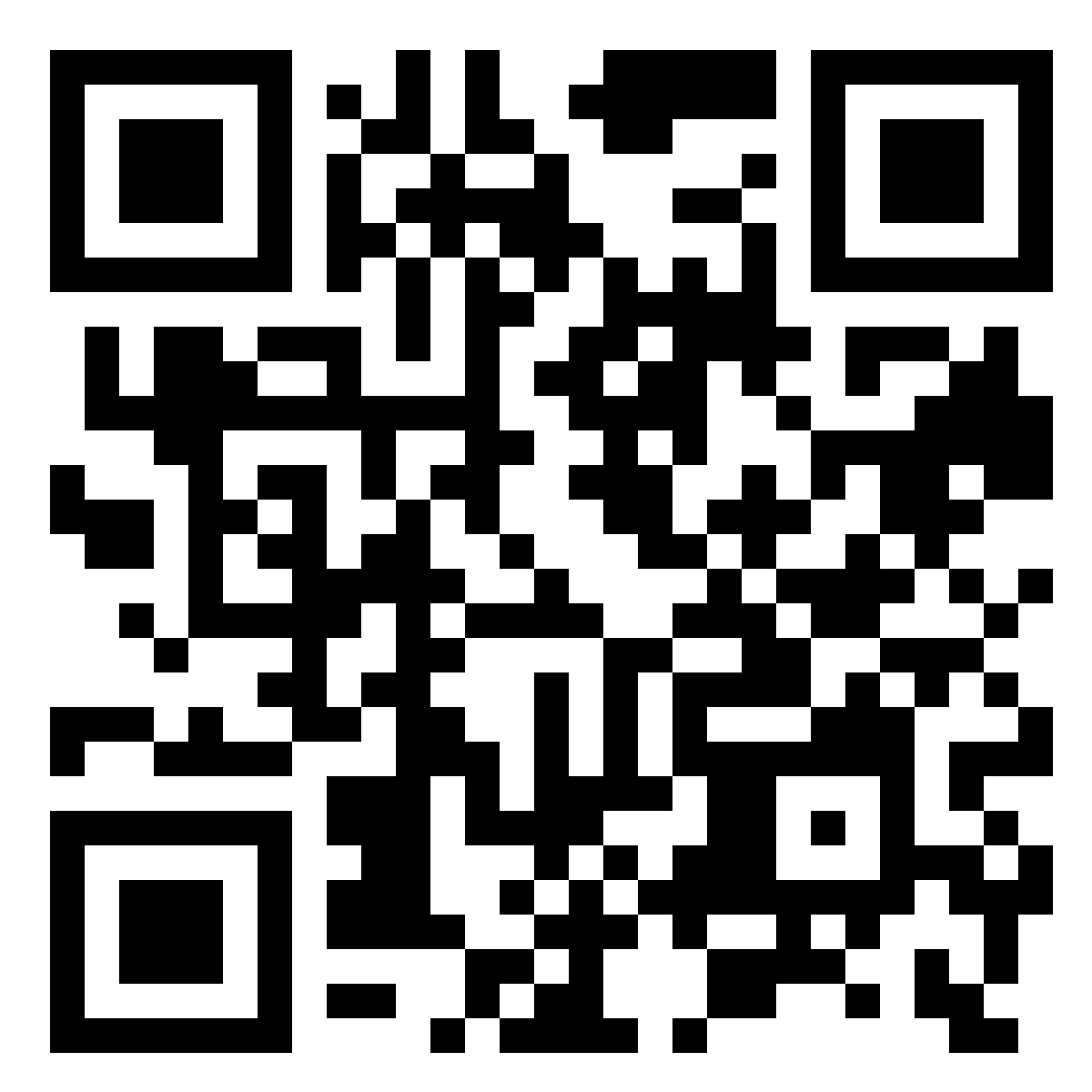 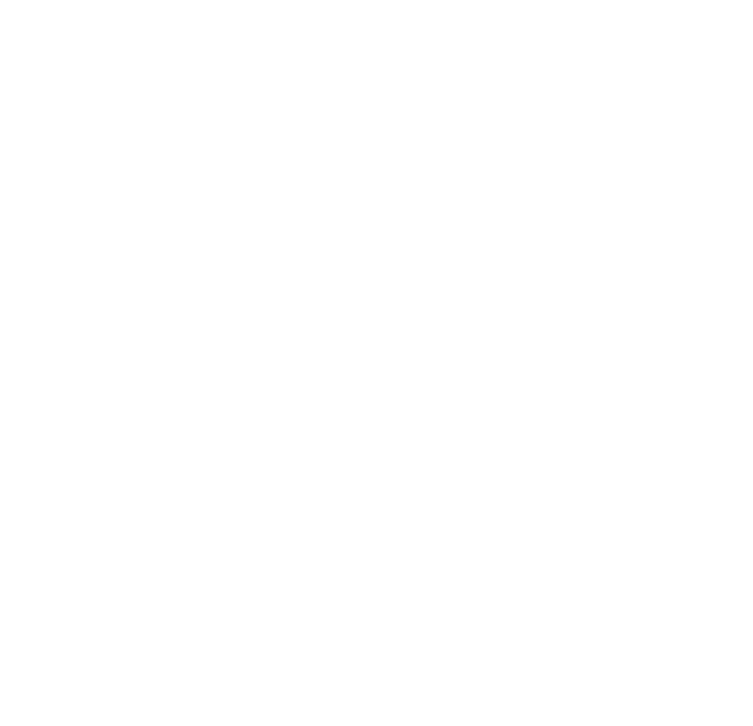 Více o nás se
 dozvíš zde
NAŠE ÚSPĚCHY
Zákaz kožešinových farem (2015 - 2018 / *2019)
Jak to snáší (2017 - 2020 / *2027)
Rychlokuřata (2022+)
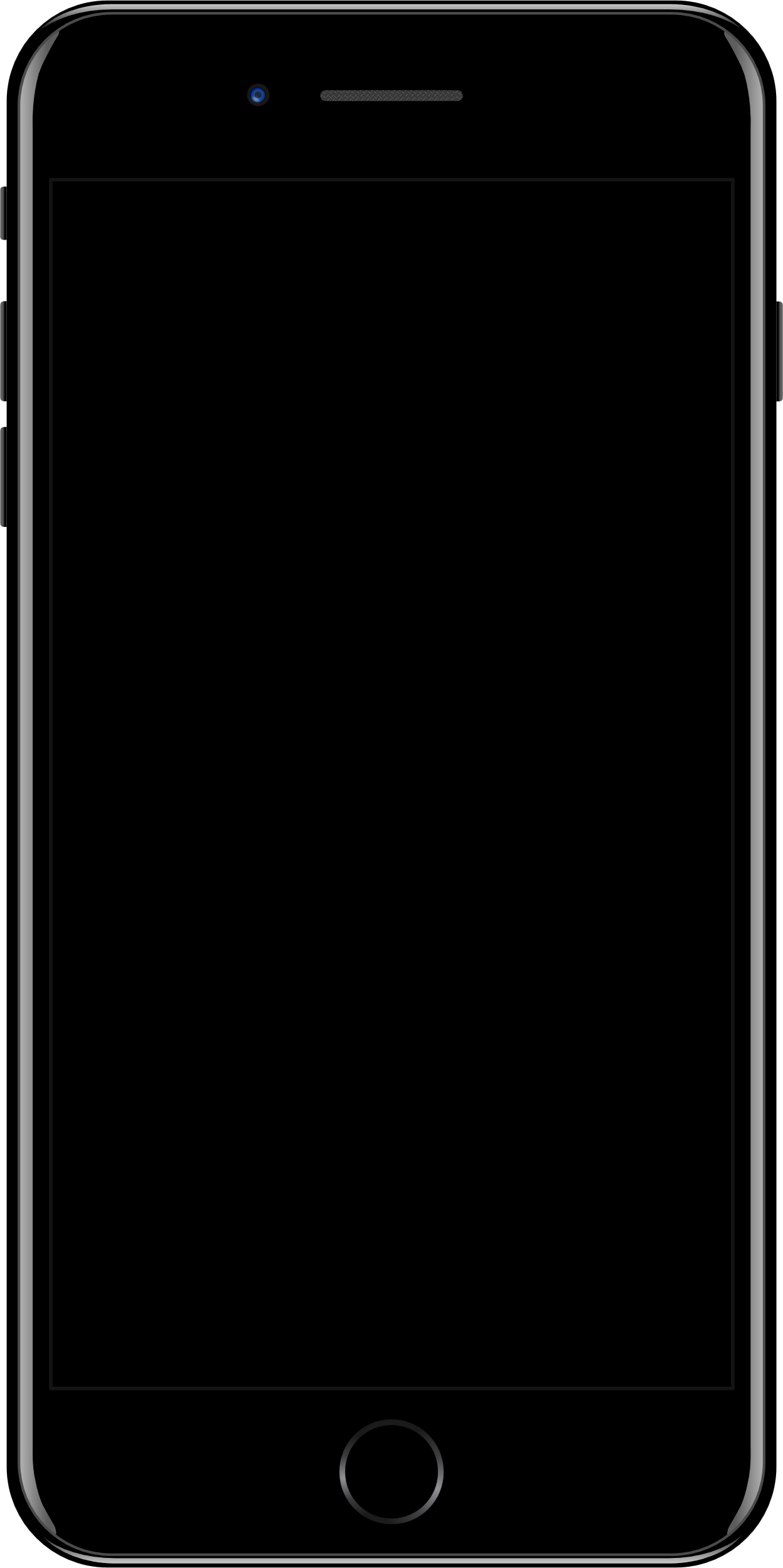 CO DĚLÁME?
Inspekce
Kampaně
PR tým
Welfare tým
Movement building
Fundraising
Komunikace s poslanci a ministry
Srdce za mříží
Výzva
OBRAZ CELOREPUBLIKOVĚ
Veggie náplavka
Veganské hody Praha
Signal festival
Měsíc v kleci na Staroměstkém náměstí
Média
Podcasti
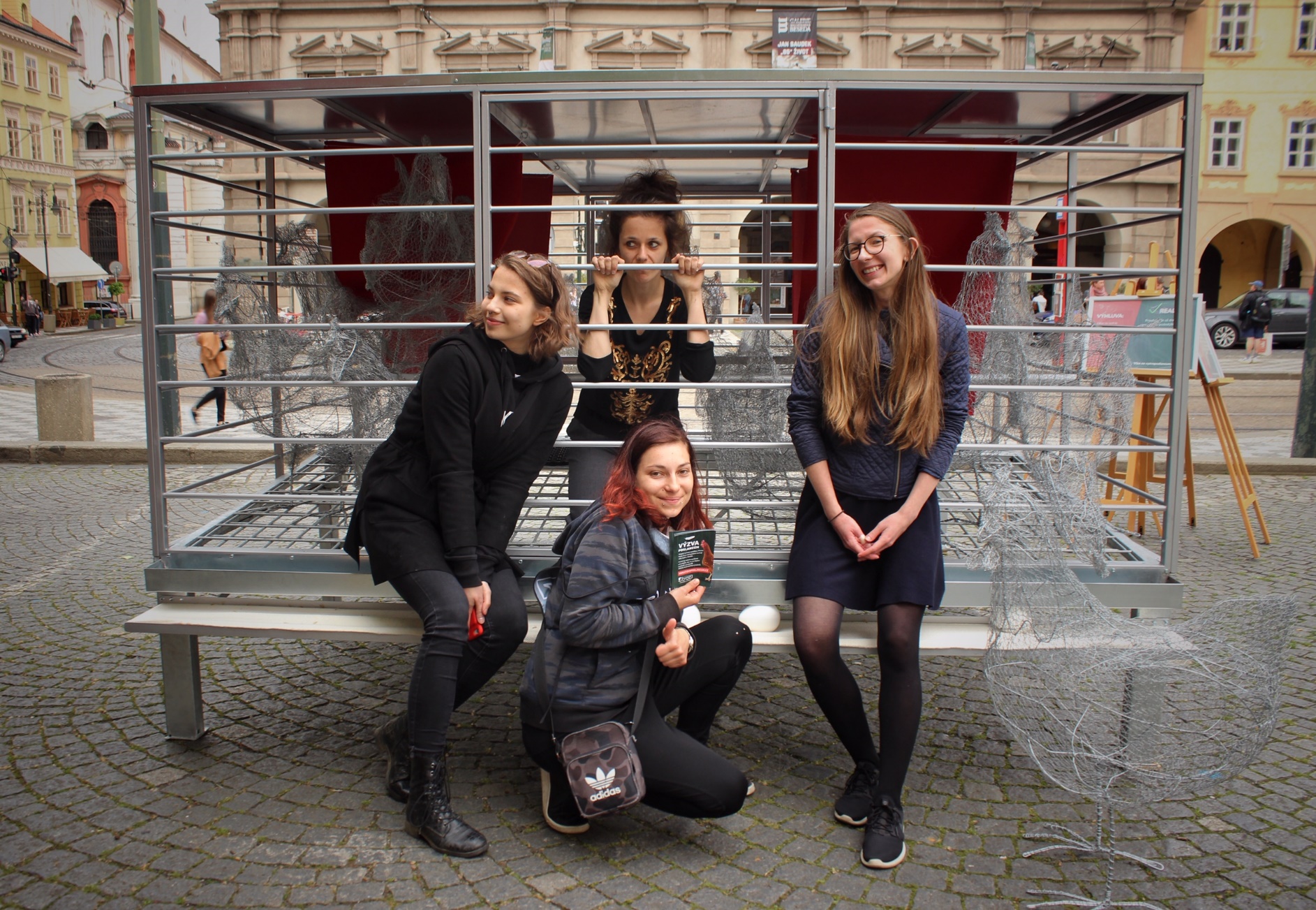 LOKÁLNÍ BRNĚNSKÁ SKUPINA
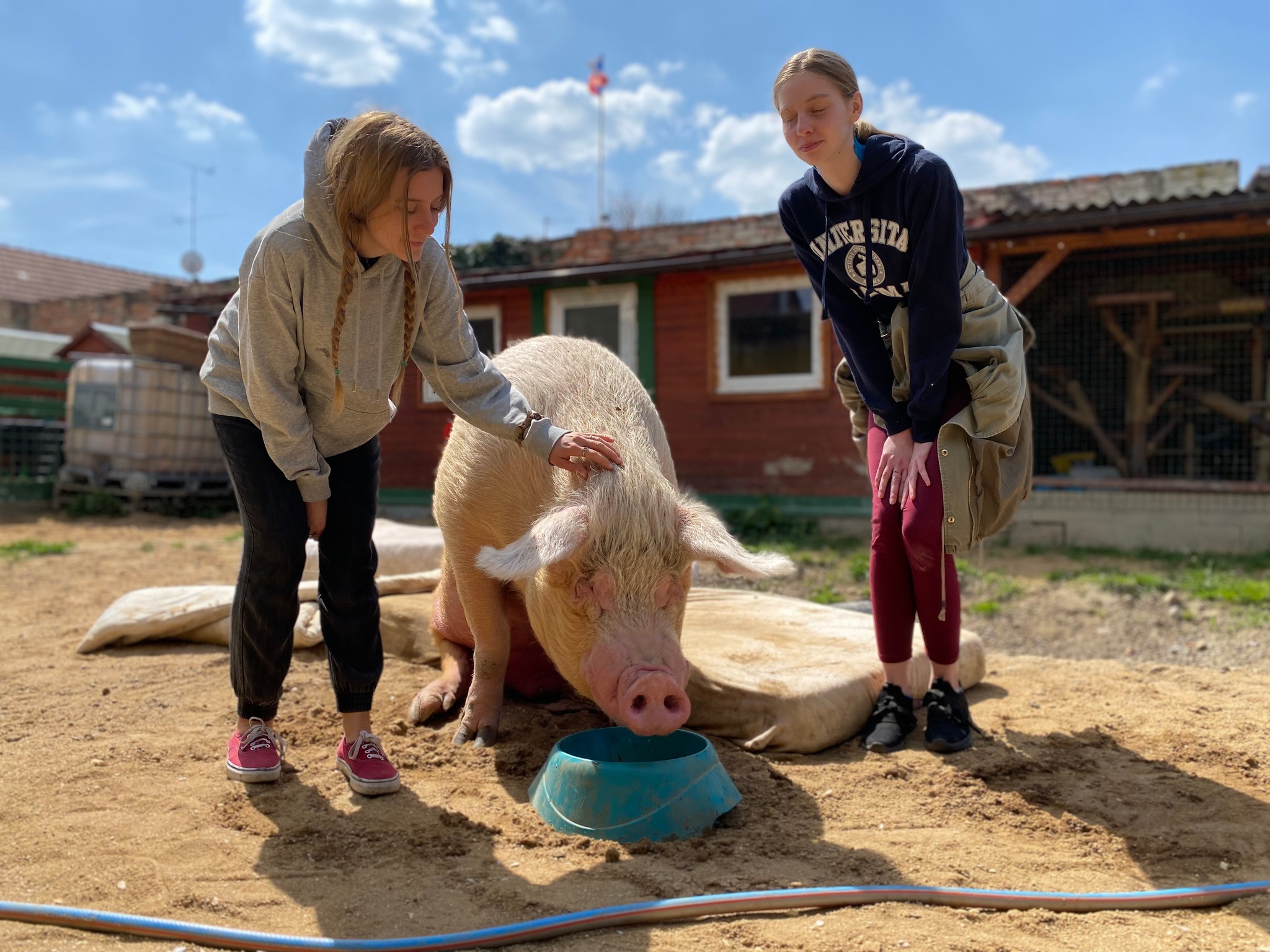 TrutnOFF a BrnoON festivaly
Vegan fest
ReveYard Boskovice
Výpomoc v útulku Tibet
Stánkování
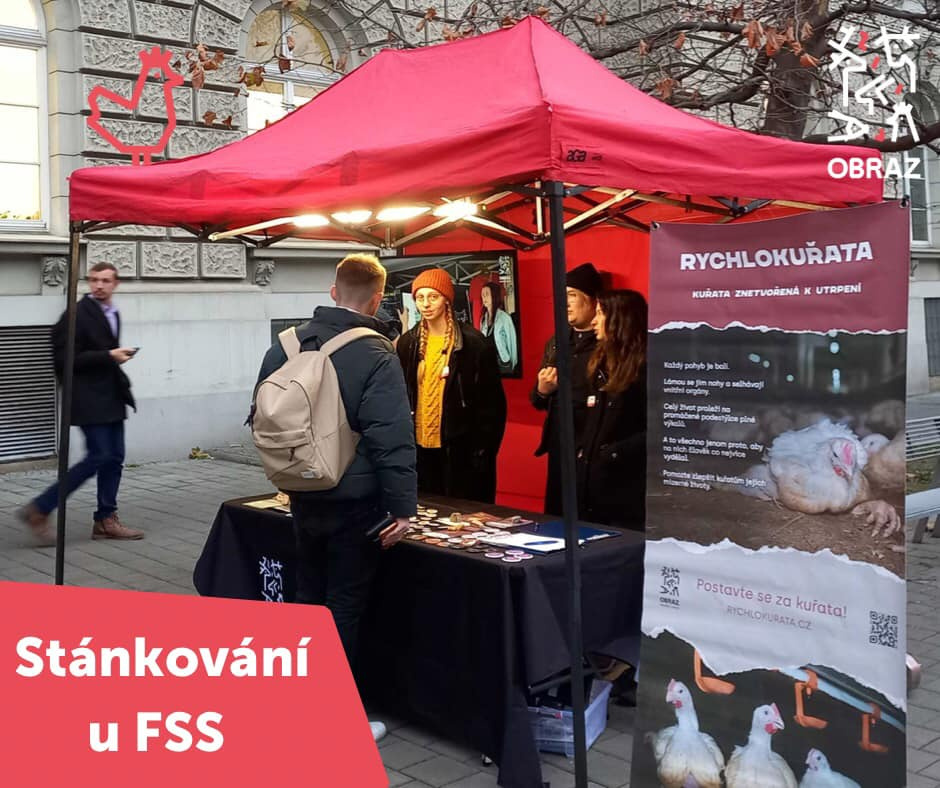 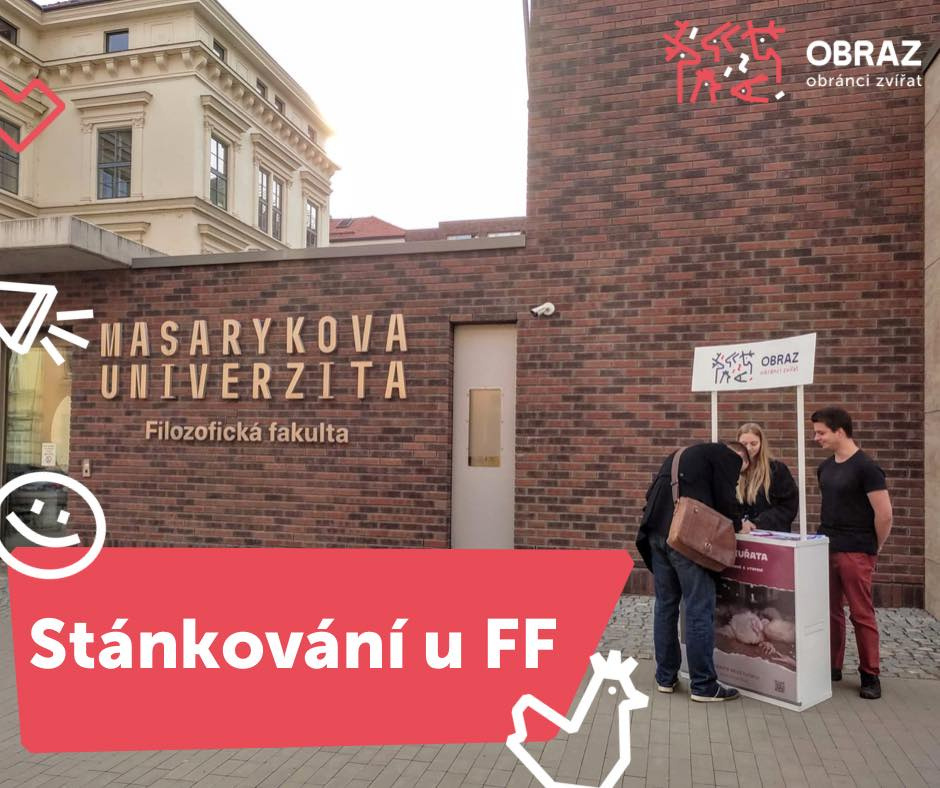 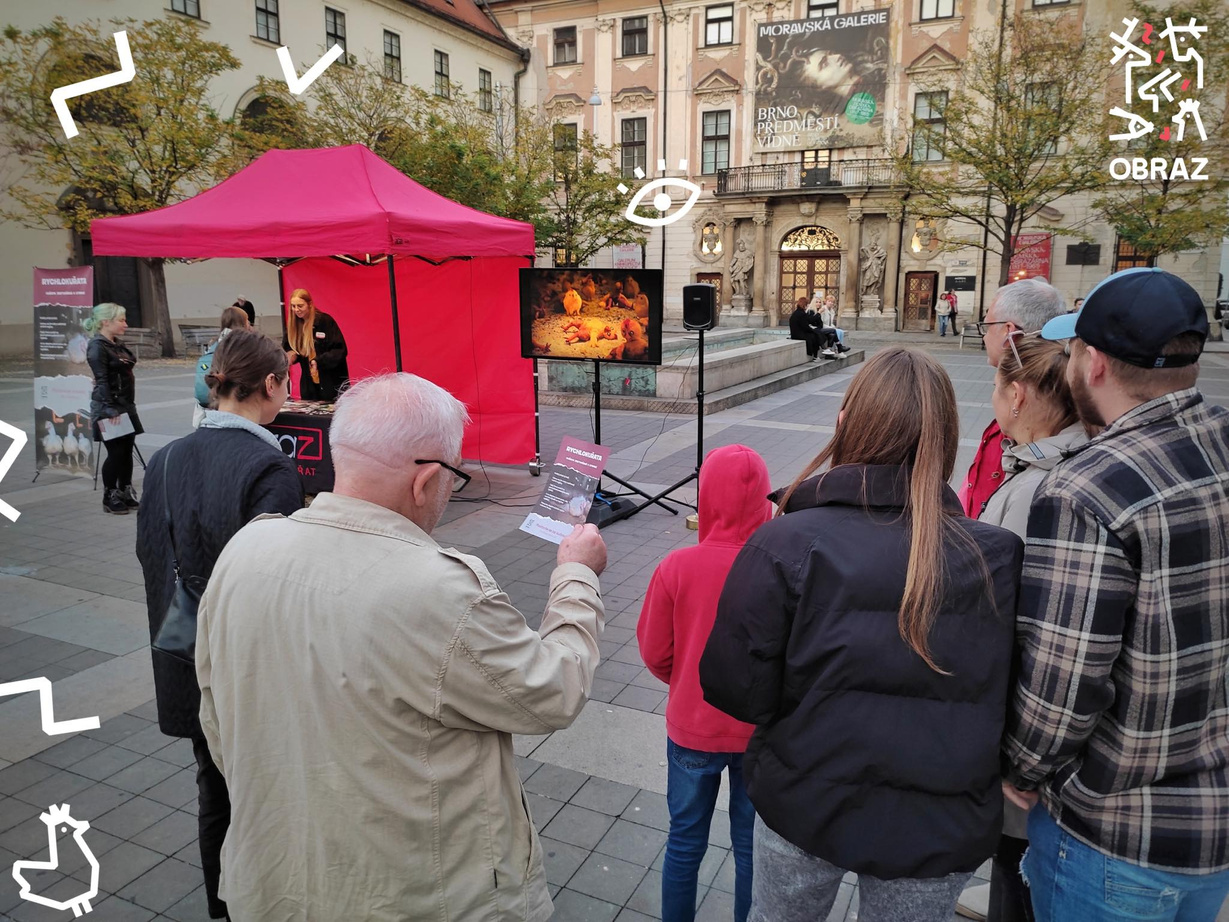 Kde jste nás mohli potkat
JAK SE MŮŽETE ZAPOJIT?
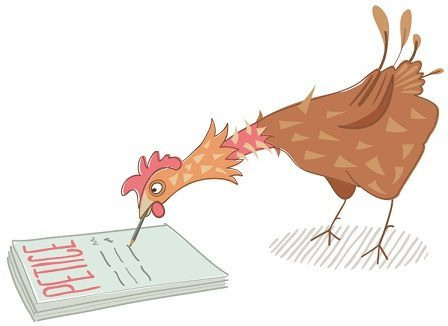 Dobrovolnické pozice 
lokální skupiny 
Design
IT
Copywrite
Marketing
A další
Darování
Placené pozice
volavky
TVOJE VÝZVA
bezplatný projekt
vyzkoušení veganství na měsíc
emaily s informacemi, recepty, tipy a triky
reálná pomoc zvířatům i zdraví
účastnit se může kdokoliv a kdykoliv během roku.
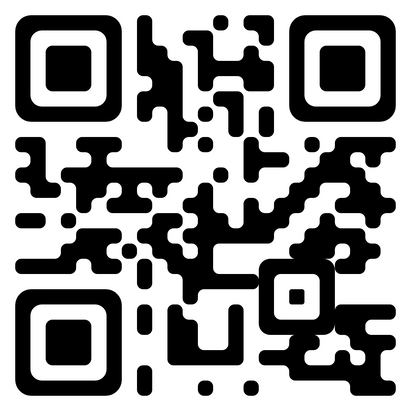 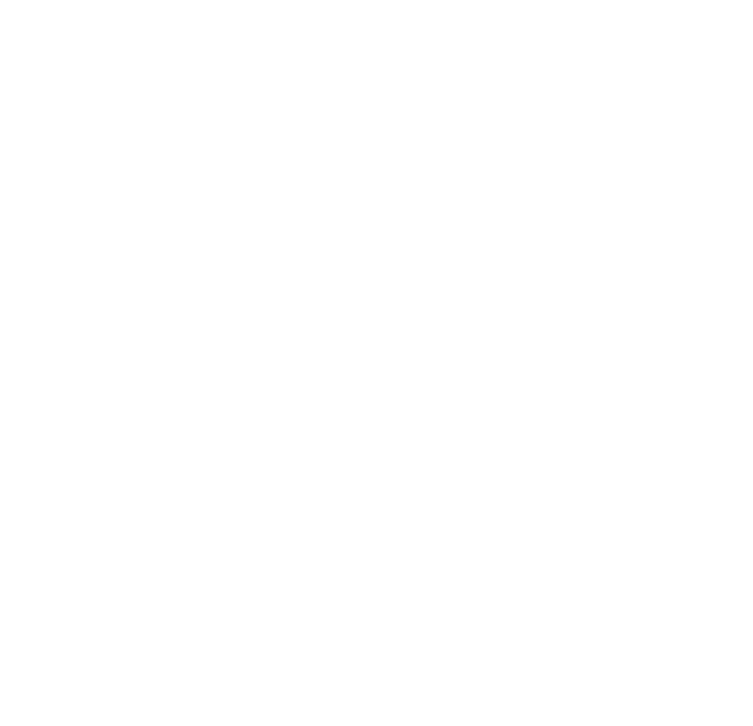 Více se  dozvíš zde
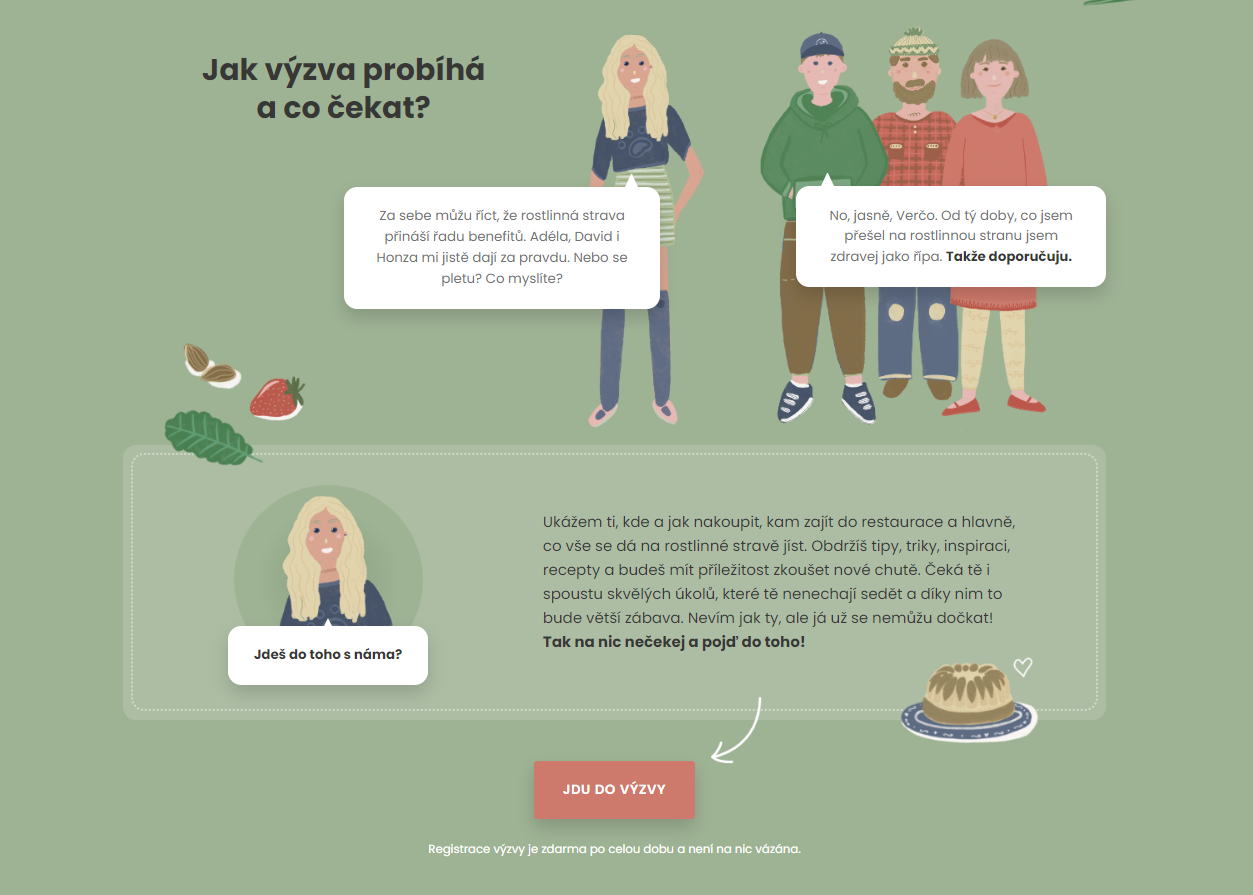 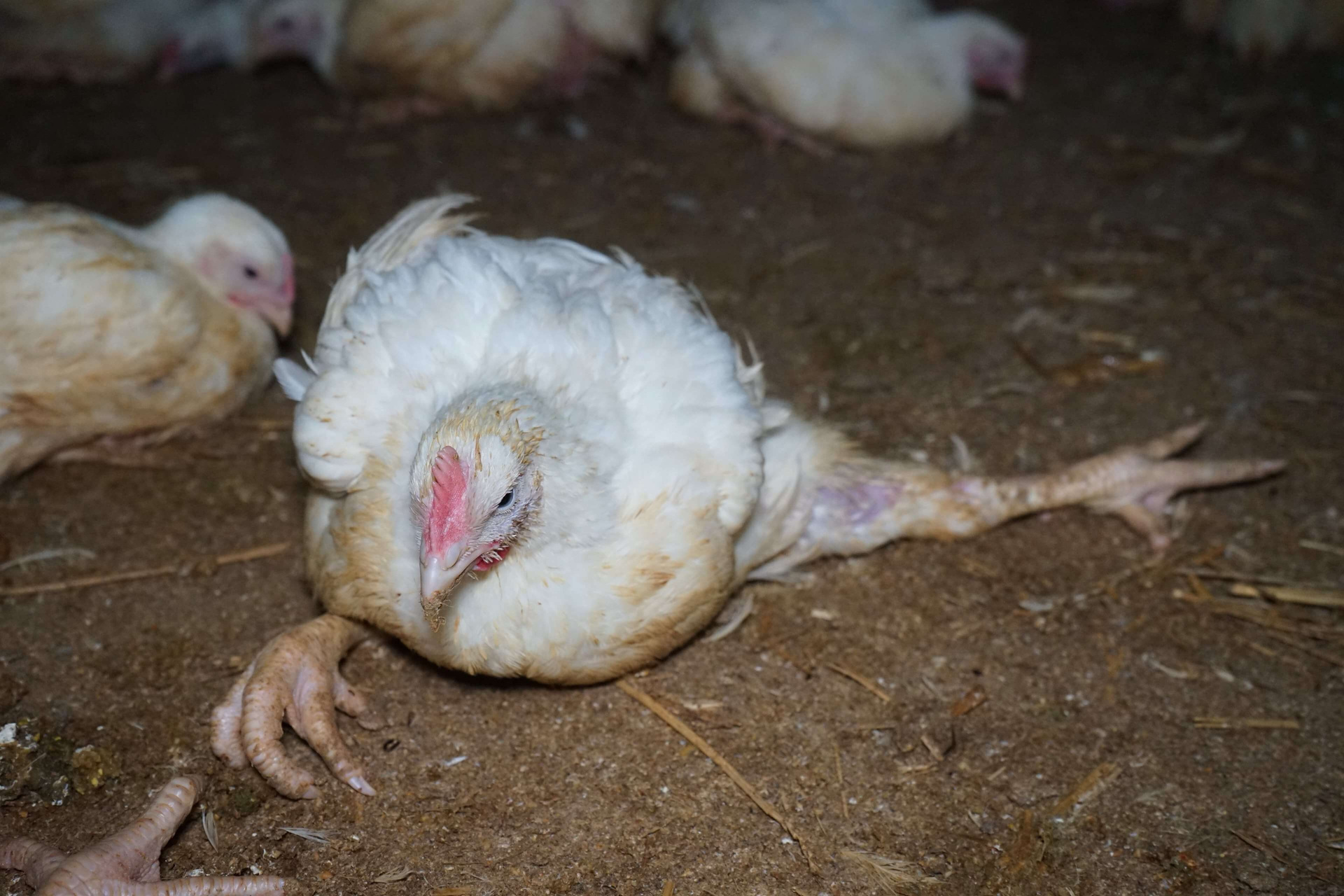 KAMPAŇ RYCHLOKUŘATA
RYCHLOKUŘATA
Obvykle trvá 1-2 roky
Rešerše
welfare
situace v okolních státech
naše možnosti v ČR
Komunikace s ostatními stranami
Komunikace s politiky
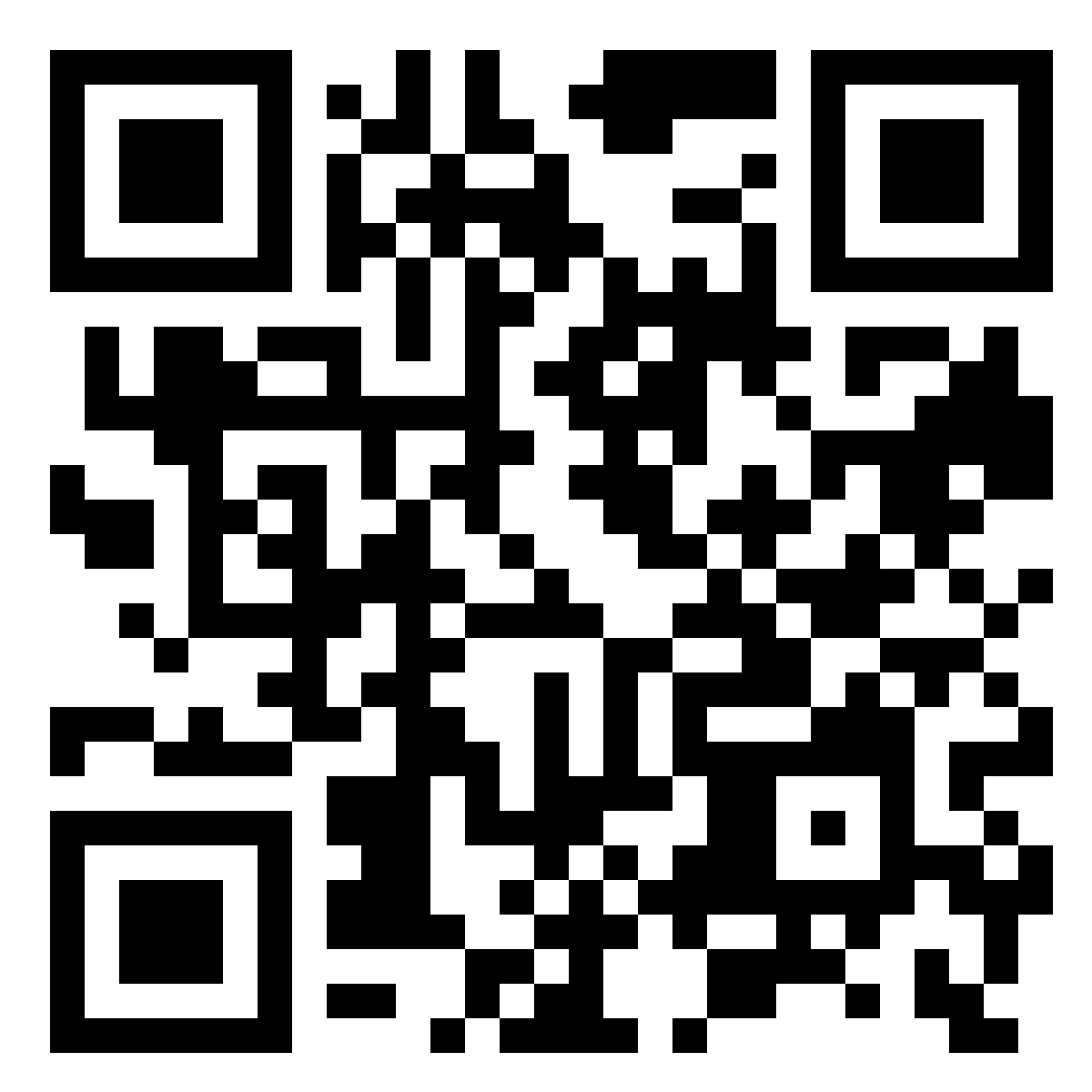 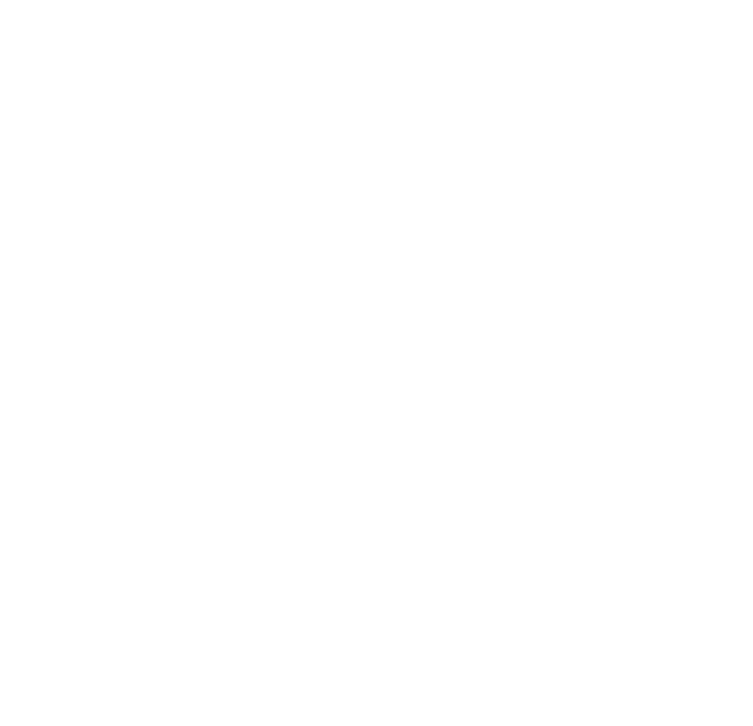 Více o nás se
 dozvíš zde
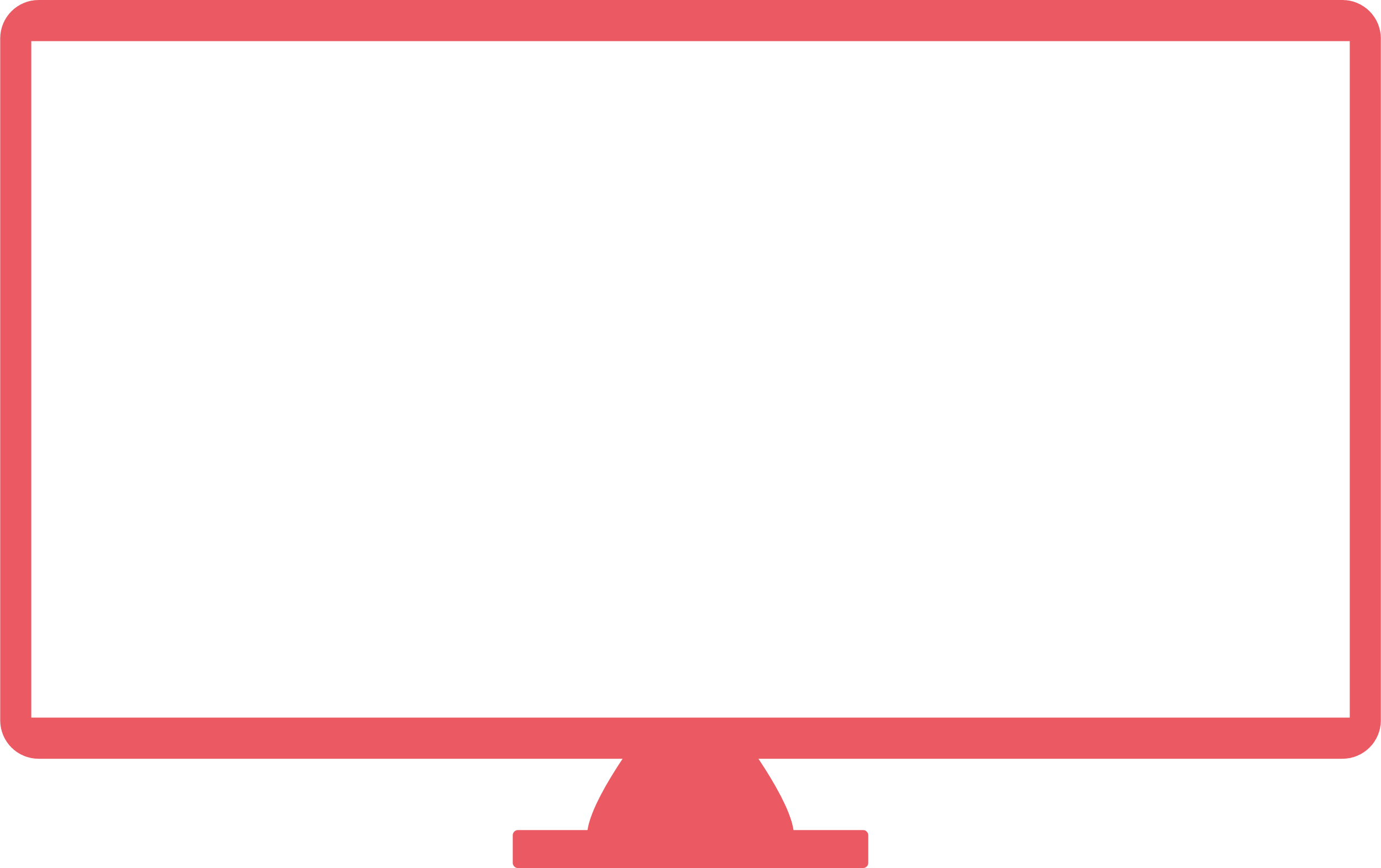 MONITORING STÁNKŮ S KAPRY
Co je potřeba:
vyfotit stánek z dálky
vyfotit název provozovatele
ideálně vyfotit nenápadně i podmínky kaprů + případný detail zraněných kaprů 
skvělá by byla i videa výlovu a přímo prodeje/zabití kapra
vyplnit formulář + nahrát fotky a videa: 
a to je vše!
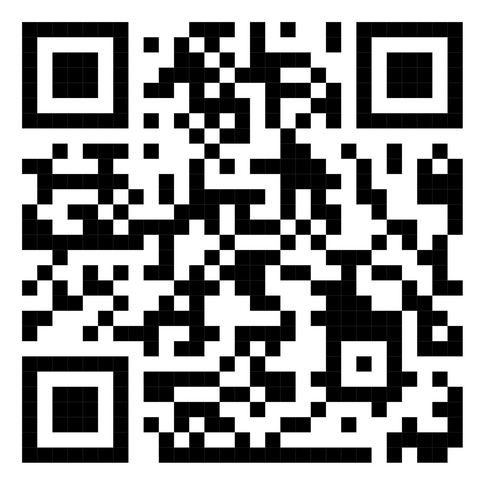 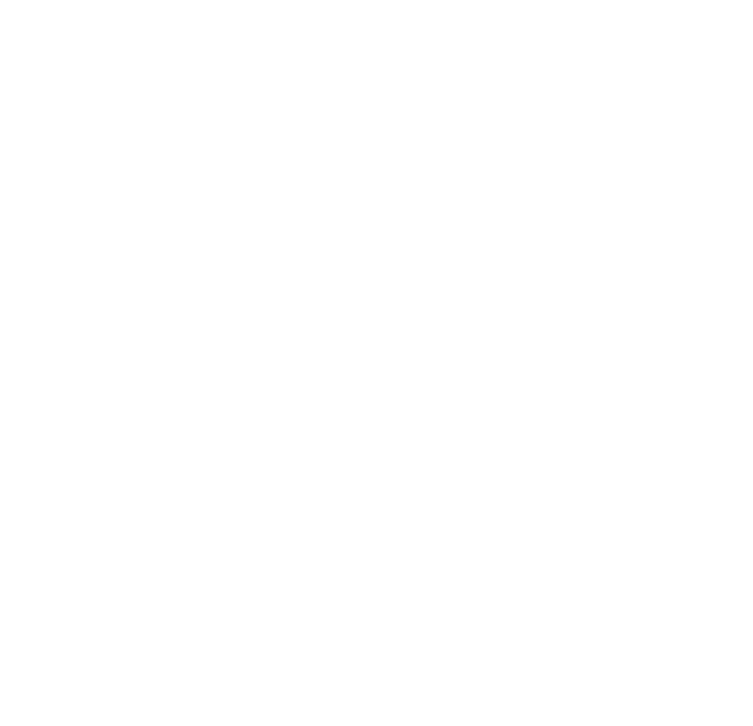 DĚKUJEME ZA POZORNOST!
KONTAKTY
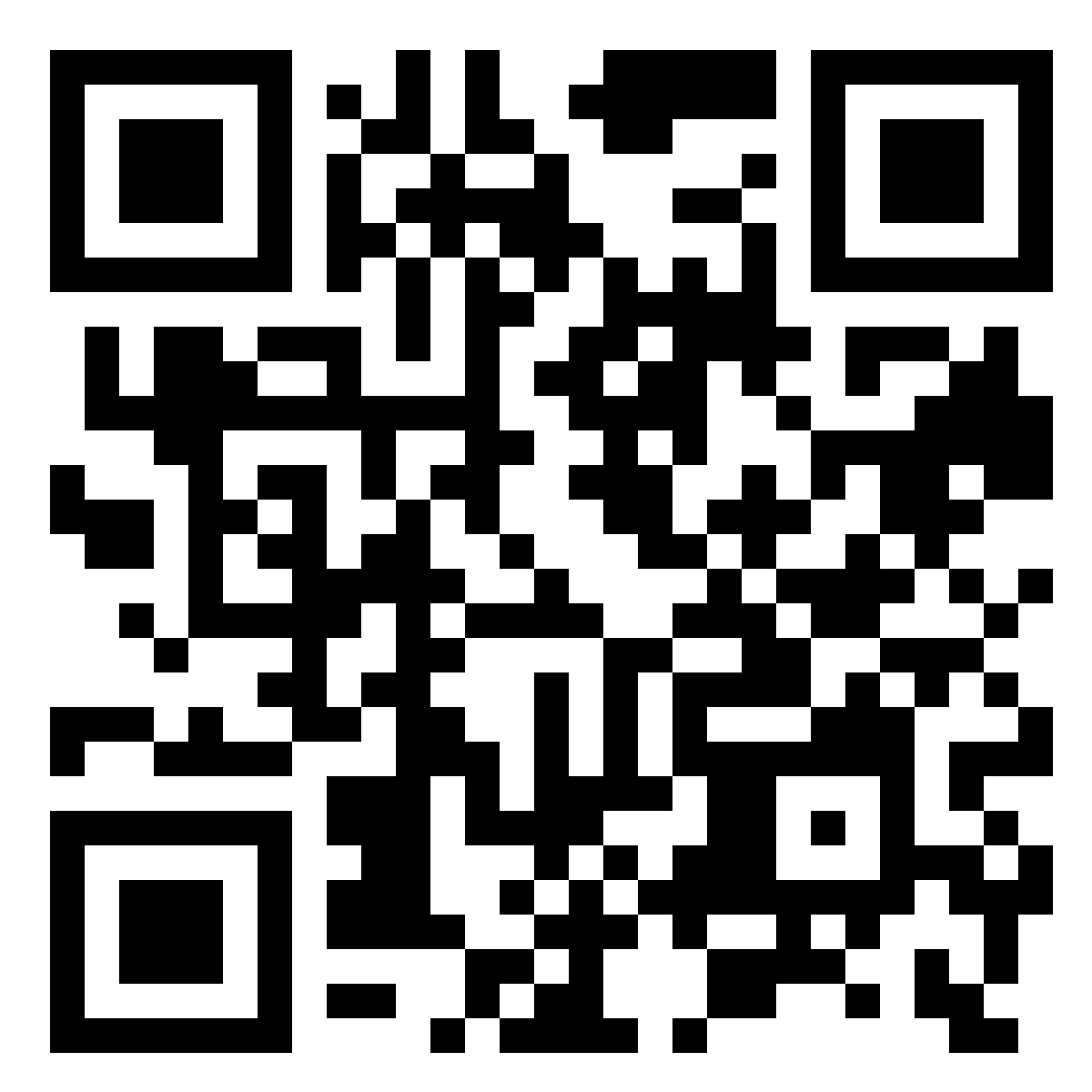 +420 608 148 519
info@obrancizvirat.cz
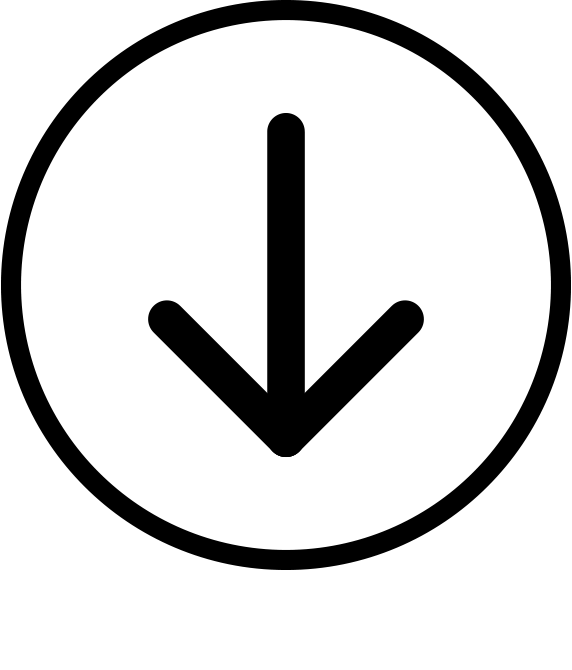 Více o nás se dozvíš zde